PČG Writing challenge 2025
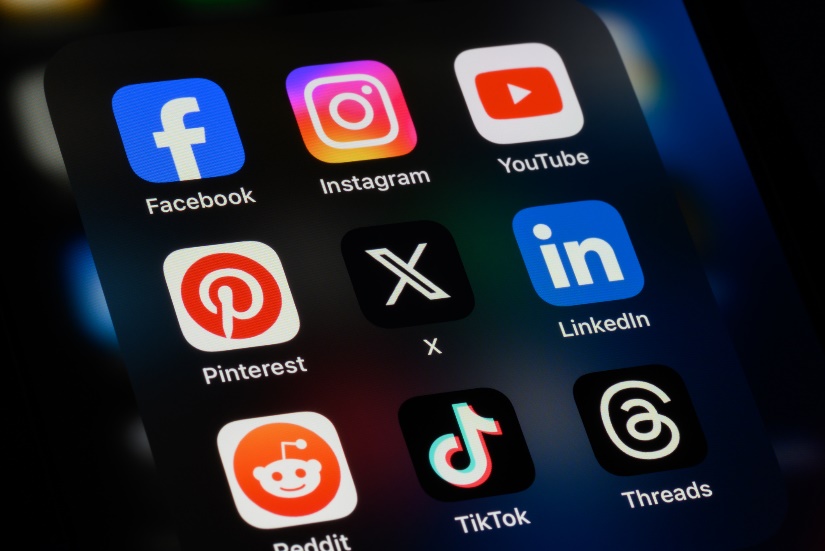 Essay writing competition exclusively for students of  První české gymnázium v Karlových Varech
Answer the following question in no more than 600 words:
"Is social media a threat to democracy? Why or why not?”
Deadline for submissions is March 21st, 2025
Use of AI is allowed but subject to rules and implications for essay scoring – please consult full rules
1st prize: new iPhone + Discover Academy participation fee

2nd prize: subscription to Wired and National Geographic for 1 year + Discover Academy participation fee

3rd prize: subscription to National Geographic for 1 year + Discover Academy participation fee
The competition is open to students of years V-VIII of the 8-year PČG programme and all students of the 4-year PČG programme
Full competition rules are available at the office of Mgr. Simona Prošková during her office hours